ФЕДЕРАЛЬНОЕ ГОСУДАРСТВЕННОЕ БЮДЖЕТНОЕ ОБРАЗОВАТЕЛЬНОЕ УЧРЕЖДЕНИЕ ВЫСШЕГО ОБРАЗОВАНИЯ
РОССИЙСКИЙ ГОСУДАРСТВЕННЫЙ АГРАРНЫЙ УНИВЕРСИТЕТ – МСХА ИМЕНИ К.А. ТИМИРЯЗЕВА
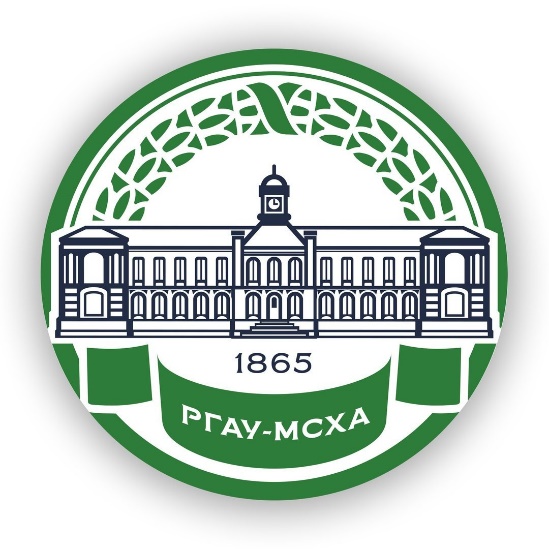 ИНСТУКЦИЯ ПО ДЕЙСТВИЯМ
 ПРОРЕКТОРОВ УНИВЕРСИТЕТА, ДИРЕКТОРОВ ИНСТИТУТОВ И ИХ ЗАМЕСТИТЕЛЕЙ, ДИРЕКТОРА КАЛЖУСКОГО ФИЛИАЛАИ ЕГО ЗАМЕСТИТЕЛЕЙ, ДИРЕКТОРА ТЕХНОЛОГИЧЕСКОГО КОЛЛЕДЖА И ЕГО ЗАМЕСТИТЕЛЕЙ
ПРИ ЗАХВАТЕ ЗАЛОЖНИКОВ
(ЕСЛИ САМ РУКОВОДИТЕЛЬ НЕ ОКАЗАЛСЯ В ЗАЛОЖНИКАХ)
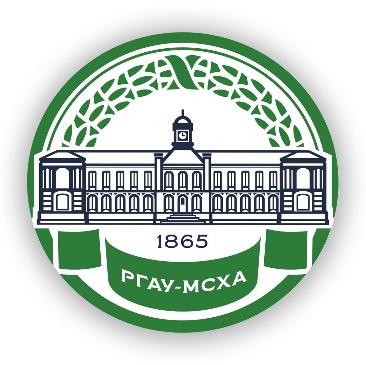 ПРИ ЗАХВАТЕ ЗАЛОЖНИКОВ
(ЕСЛИ САМ РУКОВОДИТЕЛЬ НЕ ОКАЗАЛСЯ В ЗАЛОЖНИКАХ)
Действия руководителей
Незамедлительно информировать о происшествии:
1.1. Оперативные службы.
1.2. Подчиненных сотрудников.
1.3. Управление комплексной безопасности.
1.4. Правообладателя объекта, вышестоящий орган.
1.5. Руководителя, в случае его отсутствия на рабочем месте.   
Незамедлительно прибыть к месту захвата заложников и не приближаясь к нарушителю, оценить обстановку и принять решение о направлениях и способах эвакуации людей.
При возможности лично и через назначенных лиц вести наблюдение за нарушителем и его перемещениями, находясь на безопасном удалении до прибытия оперативных служб.
Обеспечить любыми доступными способами вывод людей из опасной зоны, при невозможности прекратить всякого рода передвижения.
Обеспечить любым доступным способом информирование людей, находящихся в близлежащих к опасной зоны помещениях, о происшествии и необходимости блокирования входов в целях недопущения захвата большего числа заложников и перемещения нарушителя в более защищенное место.
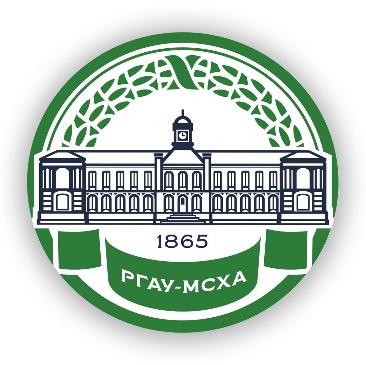 ПРИ ЗАХВАТЕ ЗАЛОЖНИКОВ
(ЕСЛИ САМ РУКОВОДИТЕЛЬ НЕ ОКАЗАЛСЯ В ЗАЛОЖНИКАХ)
Действия руководителей
6. Обеспечить эвакуацию людей в соответствии с планом эвакуации, в той части объекта, которая не находится под контролем нарушителя без использования системы оповещения.
7. По завершении эвакуации дать указание об информировании родителей (законных представителей) о временном прекращении учебного процесса.
8. Направить к месту сбора назначенных лиц для осуществления контроля за передачей обучающихся родителям (законным представителям).
9. Обеспечить беспрепятственный доступ к месту происшествия оперативных служб.
10. По прибытии оперативных служб действовать согласно их распоряжениям.
11. После завершения работы оперативных служб и по их рекомендациям обеспечить через назначенных лиц проведение мероприятий по ликвидации последствий происшествия.
ЗАПРЕЩАЕТСЯ !!! 
По собственной инициативе вступать в переговоры с нарушителем и/или иными действиями его провоцировать